LA FONTAINEFABLES
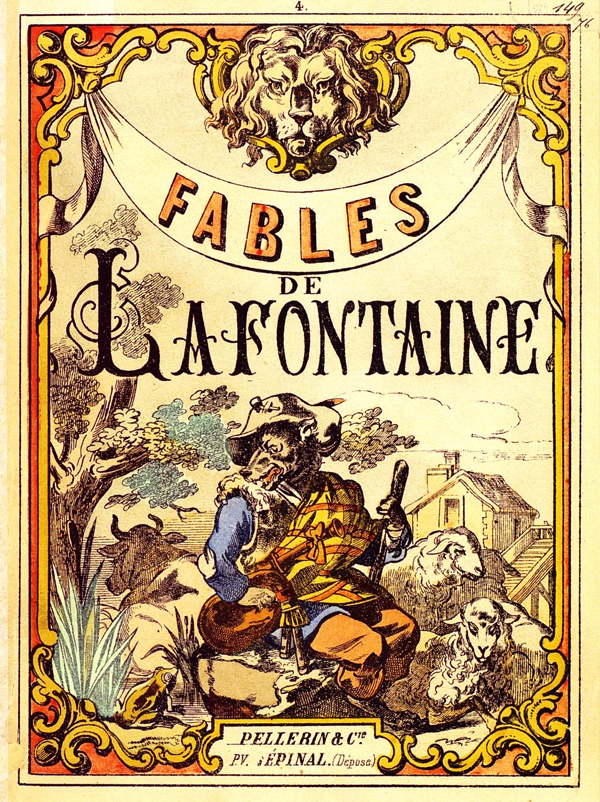 La Fontaine: Le renard et le corbeau
Corbeau          Ah! J’ai faim! Qu’est-ce que c’est?
Du fromage. Miam Miam c’est délicieux . Mmmmmm!
 
Renard    Bonjour Monsieur le corbeau! Qu’est-ce que tu manges?
 
Corbeau          Du fromage et c’est pour moi!
 
Renard     Je veux ce fromage: j’ai un plan!
(aucorbeau)   Ah monsieur le corbeau! Comme tu es beau aujourd’hui; tu es  fort, tu es beau, tu es charmant, tu es le princedesoiseaux.
Mais quel dommage! Tu ne chantes pas très bien!
 
Narrateur         Avec ces compliments, le corbeau est triste et soudain il  chante!
Renard:   Ah! Le fromage Monsieur le corbeau! Tu es stupide! Tu n´as plus  de fromage maintenant.
La Fontaine: Le lièvre et la tortue
Tortue             Le lièvre rit de moi tout le temps.    Je ne veux pas que le lièvre rit de moi.
 Le lièvre        Ah! Ah !ah! la tortue! Attention tu vas trop vite!
Tortue           Faisons la course! On verra bien qui gagnera!
 Le lièvre       Ok! Cet après-midi!
 Les autres animaux arrivent sur la scène   
  Le lièvre va gagner! C’est sûr!
 
La tortue s’échauffe très lentement, elle se place sur la ligne de départ.
 
La tortue      Où est le lièvre? Il a peur de perdre! Je suis prête moi!
 Le lièvre arrive juste avant le départ de la course. Que le meilleur gagne!
 La course commence, le lièvre est loin devant.
 Le lièvre : Je vais gagner, c’est sûr! j’ai le temps de faire une petite sieste et d’attendre la tortue! La tortue est très lente.
 Le lièvre dort; la tortue passe le lièvre.
 
La tortue      C’est le lièvre; il dort! il dort! Chut! chut!
 
Elle continue la course, elle arrive presque à la ligne d’arrivée. Le lièvre se réveille.
 
Le lièvre       Oh! mais c’est la tortue! elle va gagner! vite! vite!
 La tortue passe la ligne d’arrivée   J’ai gagné! j’ai gagné! je suis la meilleure!
La cigale et la fourmi
La cigale : Salut!
 
La fourmi : Qui est là ?
 
La cigale : C’est moi ton ami la cigale 
 
La fourmi : Que veux-tu ?
 
La cigale : Rien, je passais par là et je venais te dire bonjour.
 
La fourmi : Bonjour…et au revoir !
 
La cigale : Non ne me chasse pas, j’ai faim 
 
La fourmi : J’en étais sûr !  Que faisais-tu quand je ramassais mes provisions ?
 
La cigale : Je chantais !
 
La fourmi : Tu chantais, très bien pour toi!  Maintenant, danse pour te réchauffer et fiche moi la paix !
La cigale : Je suis la cigale. 
 
La fourmi : Je suis la fourmi. 
 
La cigale : Je ne travaille jamais
 
La fourmi : Je travaille sans cesse. 
 
La cigale : Je chante et je danse toute la journée
 
La fourmi : Je remplis mon grenier toute la journée.
 
La cigale : Brr… Qu’il fait froid L’hiver est arrivé.
 
La fourmi : Que je suis bien au chaud dans ma maison avec mes provisions !
Matilde et Eleonora